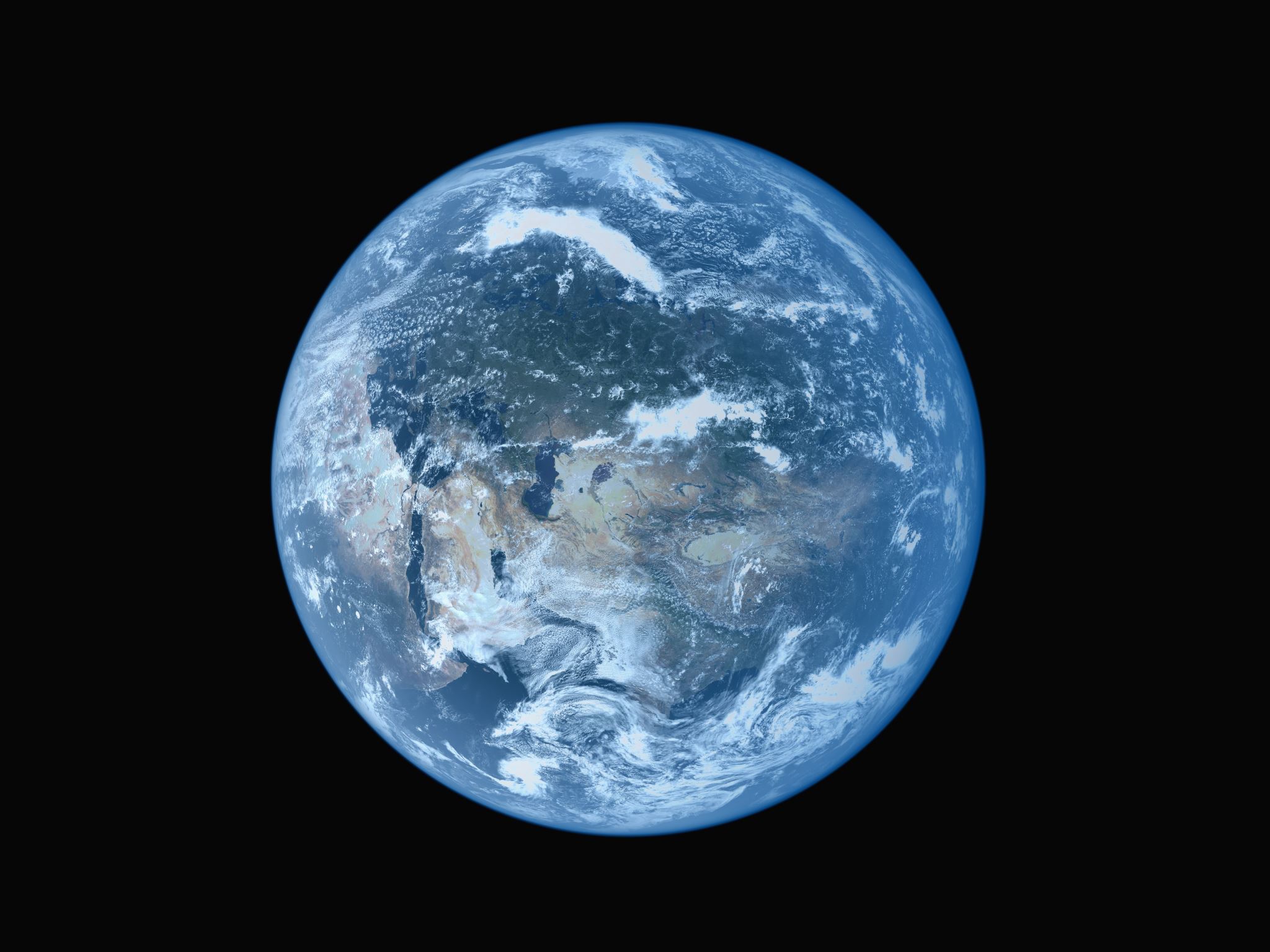 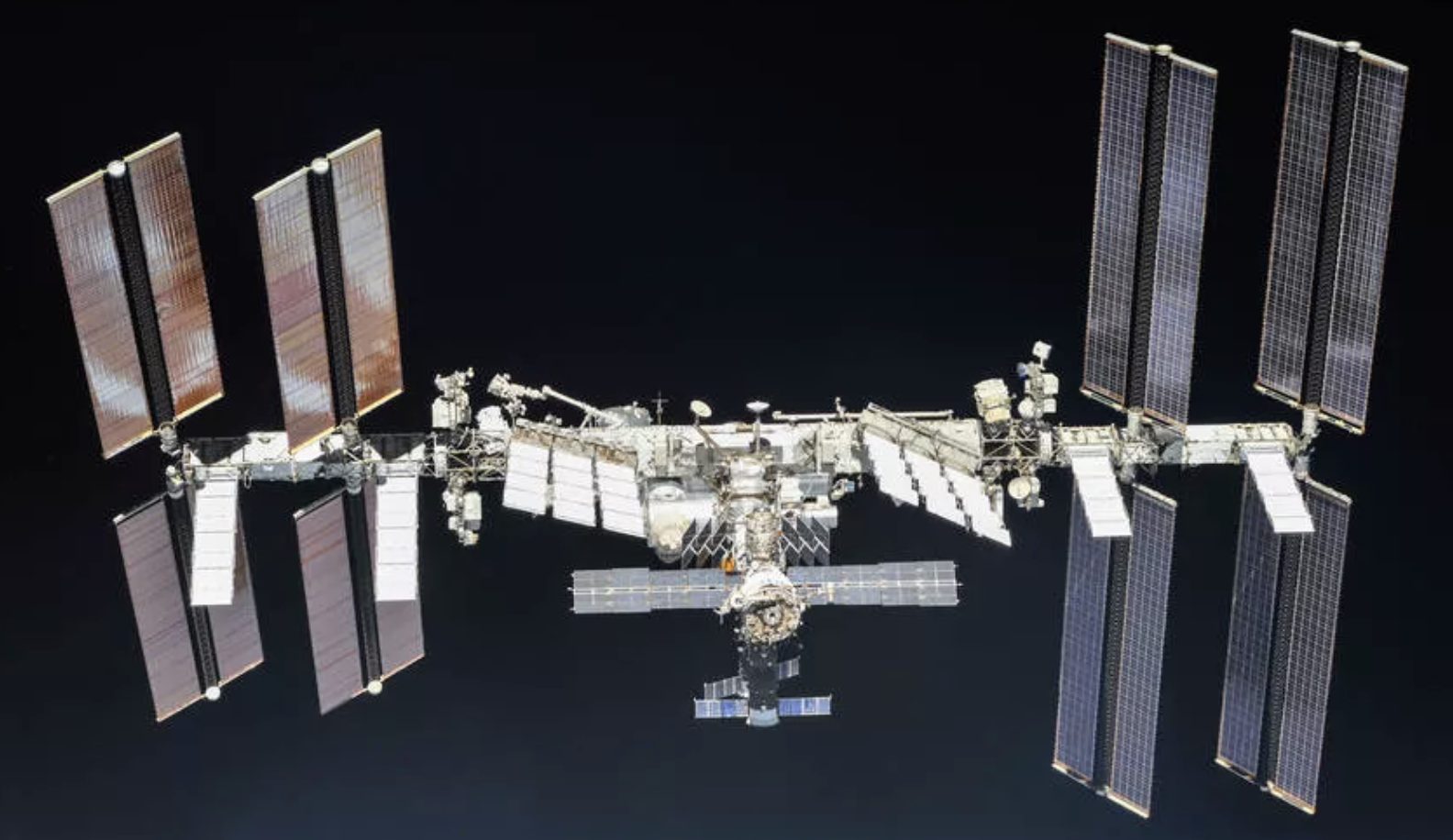 Mines Online
Educating leaders for tomorrow’s challenges—on Earth and beyond
Vision
Mines Online will be known as the leader in science and engineering education for STEM professionals in a stimulating, interactive, and effective virtual environment.  Mines Online will create learning pathways that enable students, alumni and others to advance their skills, knowledge, and careers at all levels.
Mines Online StrategiesHow can we differentiate in a crowded field?
We deliver a Mines quality science and engineering education in an online platform anywhere, anytime- accessible and attractive to qualified students from all backgrounds.
Mines Online is at the forefront of technology coupled with innovative and effective pedagogy to educate the complete engineer.
Mines Online meets the needs of STEM learners across a continuum of career stages.
Mines Online Tactics
We deliver a Mines quality education in an online platform, accessible anywhere, anytime.
Launch global marketing effort differentiated for domestic and international markets
Develop stackable and adaptable programming
Continue to build out programs (900 students by 2024)
Grow grad certificates to MS NT program
Priorities
CS, DS, Cyber Security
ME, CE, ETM 
HSE, CCUS, AES, E&I, GIS, PE, MN, UCTE, HES, GP
Mines Online Tactics
Mines Online is at the forefront of technology coupled with innovative and effective pedagogy to educate the complete engineer.
Utilize emerging technologies to deliver “hands on” Mines experience
Continue to advance design and facilitation of resources to establish Mines as the leader in delivering STEM education online
Build out and promote online +1 broadening programs
Educational opportunities that add breadth and opportunity to disciplinary specialty
E.g. Global Engineer, ETM, Space Resources, AES,  Advanced Manufacturing, Humanitarian Engineering, E&I, CCUS
Continued 
Learning & Self-study Modules
Mines Online Tactics
Mines Online meets the needs of STEM learners across a continuum of career stages.
Build out continuum of online offerings
Organizational Structure for Office of Global Initiatives and Business Development
Mines Online Organization (proposed)
Management Team
Mines Online Organization (proposed)
Mines Online Incubator
Operational considerations – not yet resolved
Revising financial model for online
Returns to department – profit sharing or incentive?
Compensation for course development
Prioritization by program
Prioritization by grad/ugrad classes
Long term goal – fluidity between online and residential programs?
Questions?